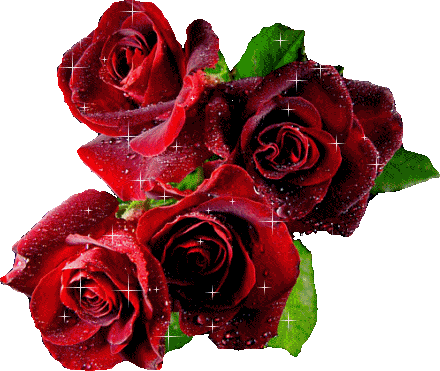 স্বাগতম
শিক্ষক পরিচিতি
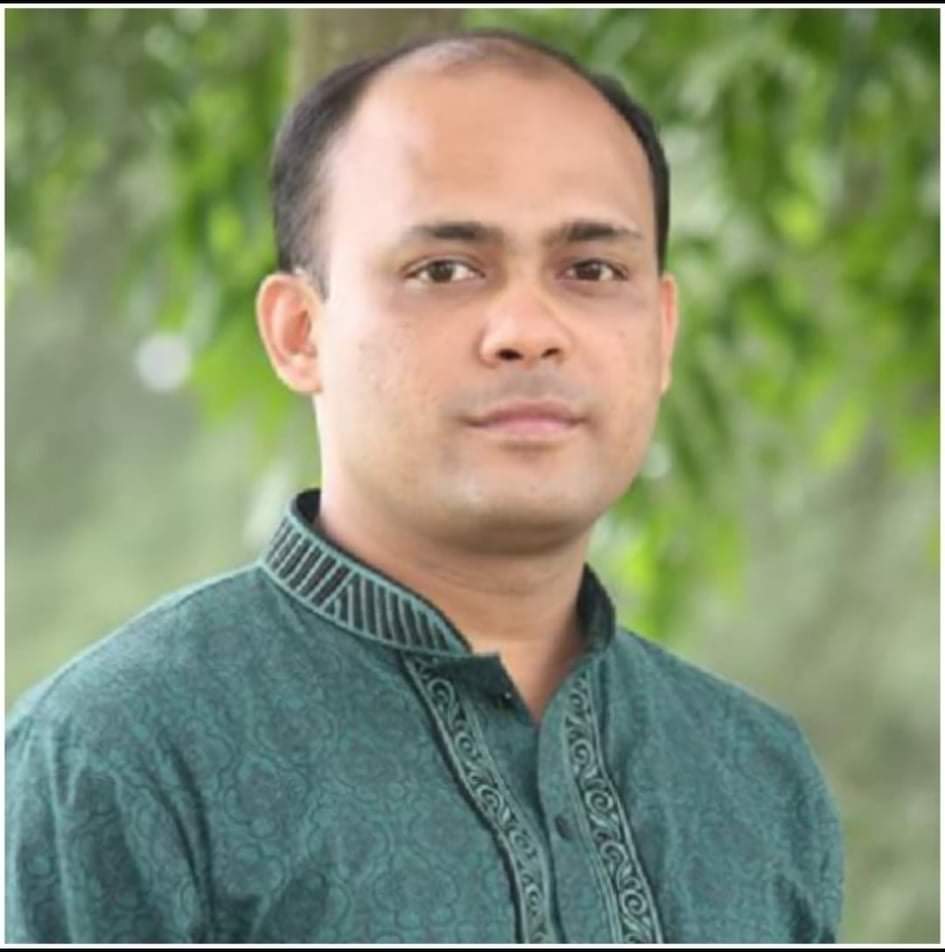 সাখাওয়াত হোসেন 
প্রভাষক- গণিত বিভাগ 
রামপুর নাসির মেমোরিয়াল ডিগ্রি কলেজ, ফেনী
পাঠ পরিচিতি
দ্বিঘাত সমীকরণের সমাধান
পাঠভিত্তিক উদ্দেশ্য
এই পাঠশেষে-
দ্বিঘাত সমীকরণকে উৎপাদকের সাহায্যে সমাধান করতে পারবে। 
দ্বিঘাত সমীকরণকে সূত্রের সাহায্যে সমাধান করতে পারবে। 
মূলের প্রকৃতি নির্ণয় করতে পারবে।  
সমীকরণের মূল দেয়া থাকলে সমীকরণ নির্ণয় করতে পারবে।
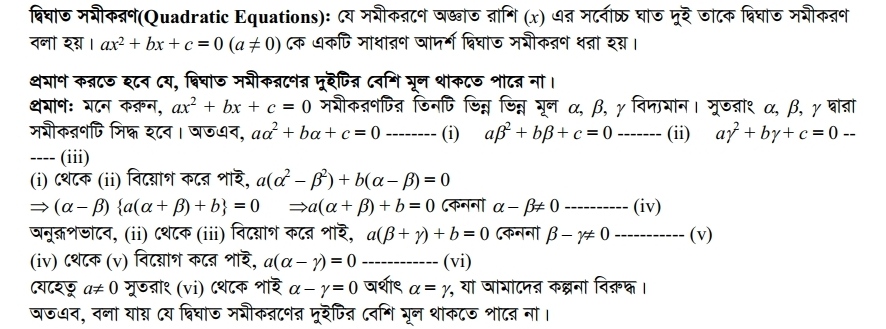 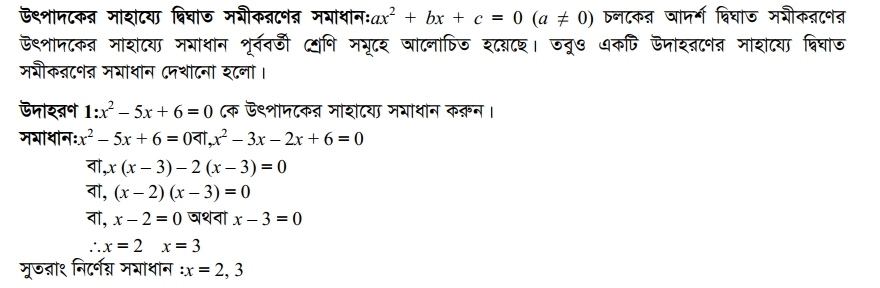 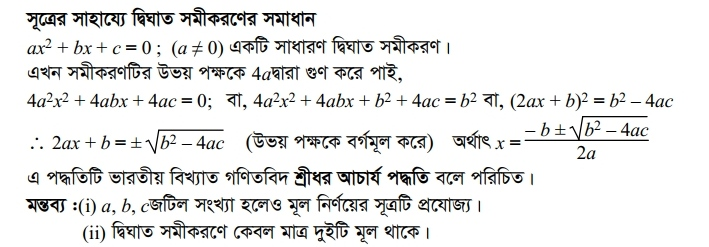 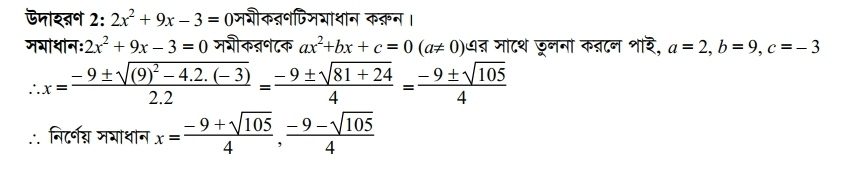 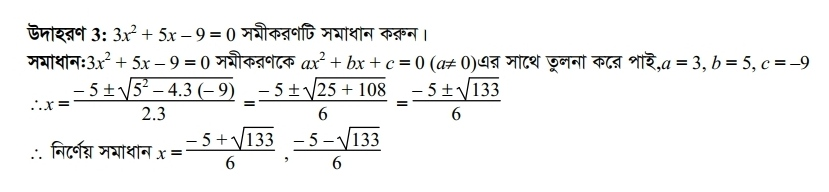 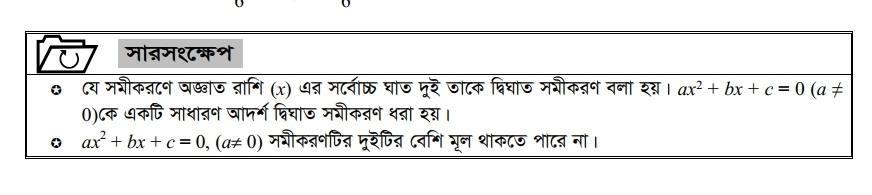 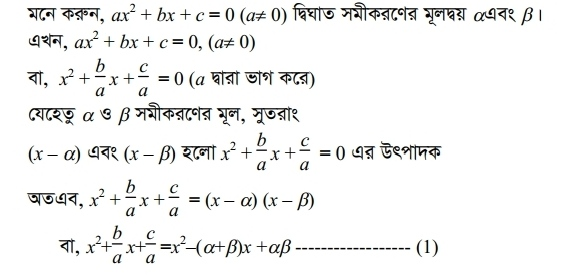 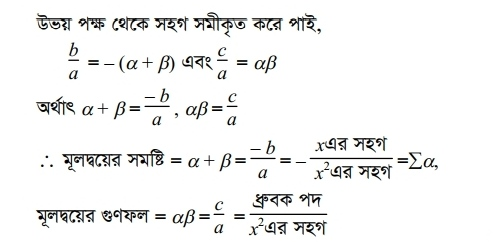 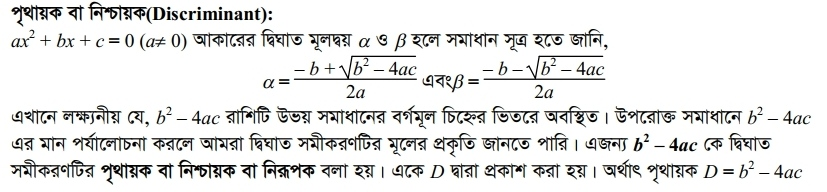 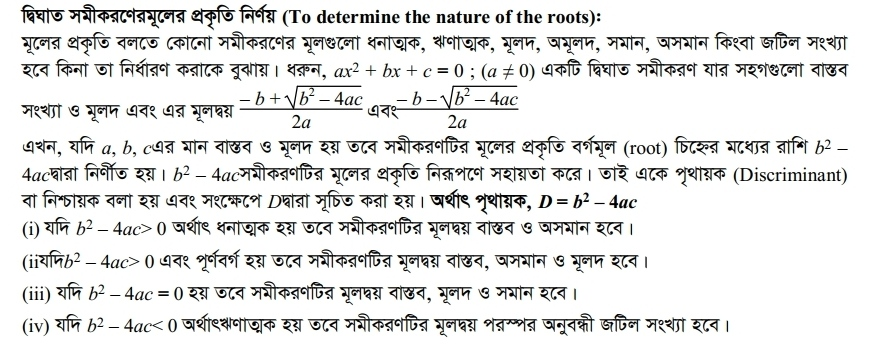 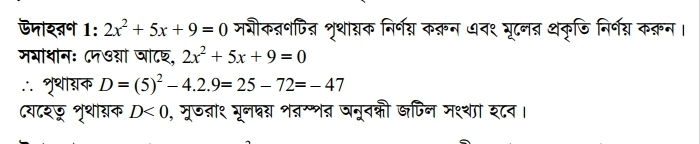 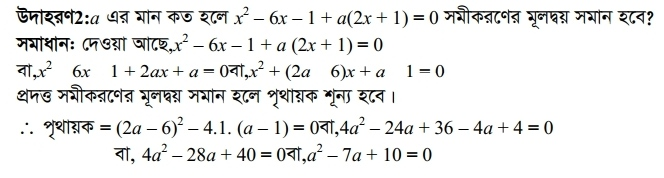 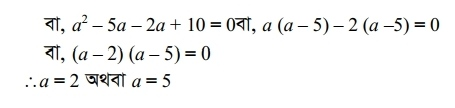 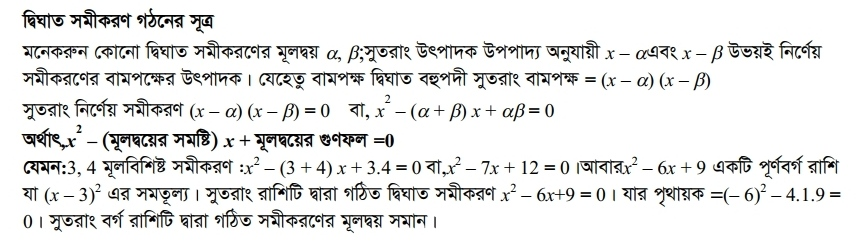 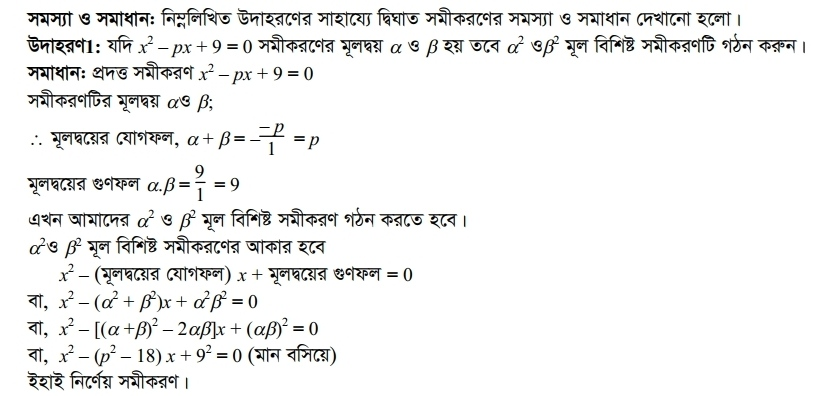 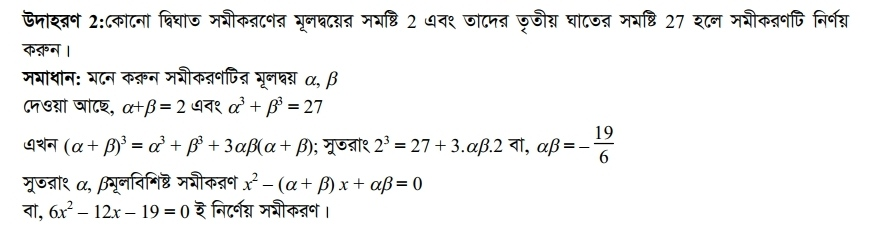 ধন্যবাদ